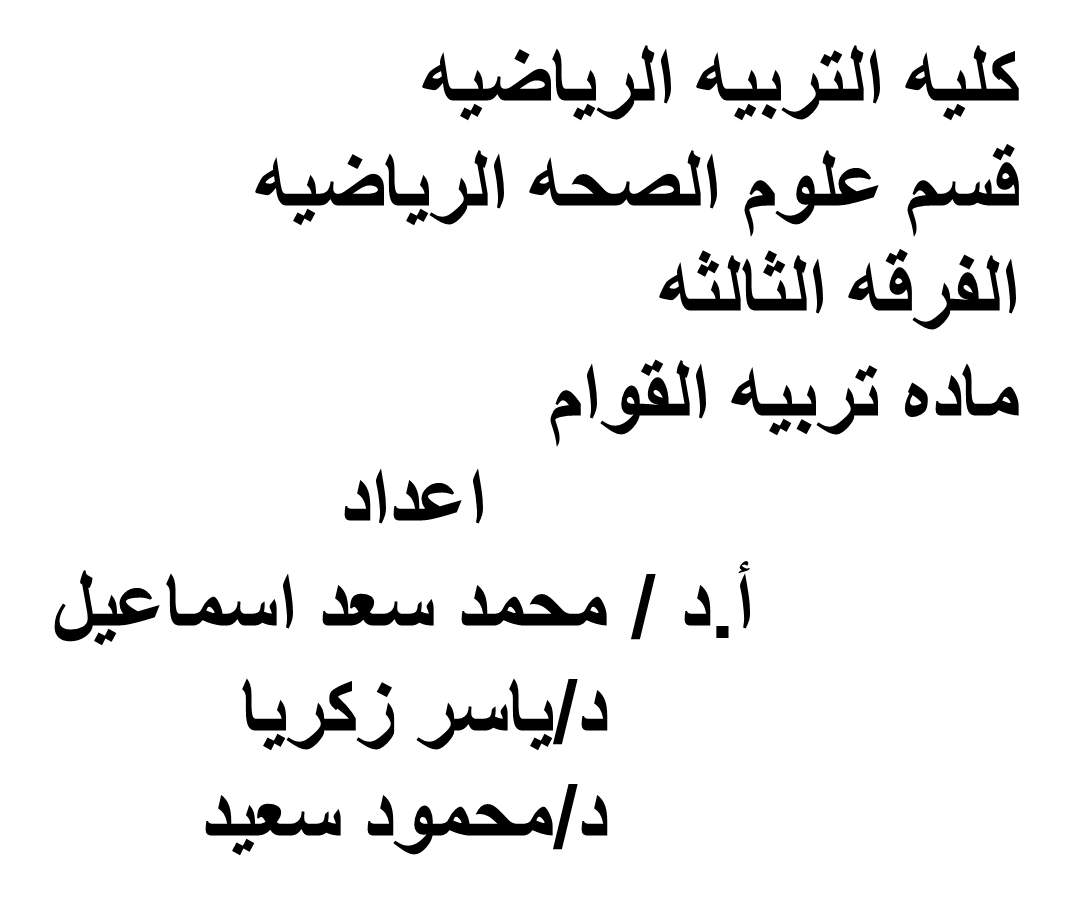 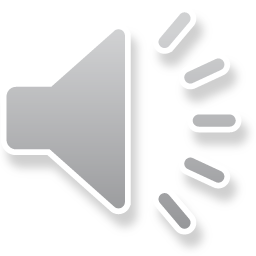 استدارة أو تحدب الظهر
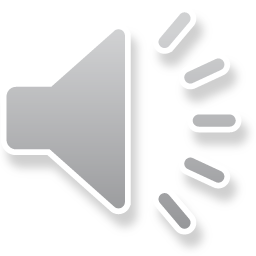 منطقة التشوه: العمود الفقرى.
وهو عبارة عن زيادة غير عادية فى تحدب المنطقة الظهرية من العمود الفقرى للخلف0 
2- التغيرات العضلية والعظمية:-
تقصر عضلات الصدر بينما تطول عضلات الظهر وتضعف وإذا طالت مدة بقاء هذا الانحناء تتشكل الفقرات تبعاً له ويصبح سمكها من الأمام أقل من سمكها من الخلف0 
* يستدير الظهر وتبرز الذقن للأمام، ويتسطح القفص الصدرى0 
* يصاب الكتفان بالاستدارة ويتباعد اللوحان0 
* تقل المرونة فى العمود الفقرى والقفص الصدرى- مما يؤثر على التنفس0 
 
ويحدث هذا التشوه فى أى مرحلة من مراحل العمر- لكن يكثر فى مراحل الطفولة والمراهقة وفى كبار السن0
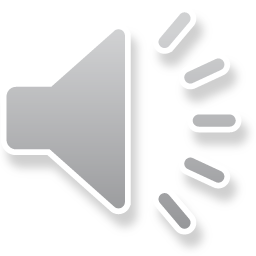 أسبابه فى الطفولة المبكرة والطفولة المتأخرة:-
العادة السيئة مثل الجلسة الخاطئة على الدرج أو المكتب أو الوقفة الخاطئة0 
بعض أمراض الجهاز التنفسى التى تسبب ضيق القفص الصدرى وتسطحه فينحنى الظهر0 
ضعف النظر وقصره0
خلل فى منحنيات العمود الفقرى0
مرض الكساح ولين العظام0
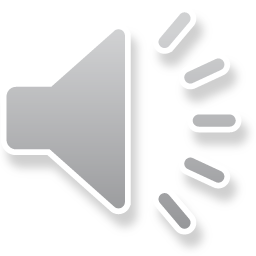 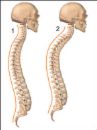 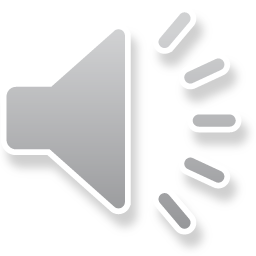 أسبابة فى المراهقة والشباب:- 
العادة السيئة فى اتخاذ الأوضاع الخاطئة فى الوقوف والجلوس- والنوم على وسادة عالية أو مرتبة لينة0 
بعض الأعمال والمهن (المكوجى- الكاتب- الحمال...إلخ)0 
بعض الأمراض الروماتزمية وأمراض الرئة- والشلل0 
انحناء البنات الطويلات لأجسامهن لخجلهن من طولهن!!0 
الحوادث والإصابات والأمراض0 
نتيجة تشوهات أخرى مثل استدارة الكتفين أو سقوط الرأس أماماً0
كبـار السن:-
بعض الأسباب التى حدثت فى مراحل الطفولة والشباب0 
ضعف العضلات0 
تآكل الغضاريف بين الفقرات- أو الفقرات نفسه0
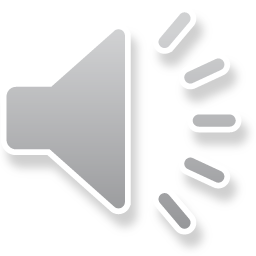 درجـات التشـوه:-
الدرجة الأولى- ومنها تضعف النغمة العضلية- ويمكن للفرد إصلاح نفسه بالتمرينات العلاجية0 
الدرجة الثانية- وفيها تتغير الأنسجة الرخوة "العضلات والأربطة" وتحتاج لخبير العلاج الطبيعى0 
الدرجة الثالثة- وفيها تتغير العضلات والأربطة والعظام0 
 
ومن الصعب إصلاح التشوه- وتعطى التمرينات لتجنب حدوث تشوهات أخرى0
الغـرض من العـلاج:-
تقوية وتقصير العضلات الطويلة الضعيفة "عضلات الظهر" وإطالة عضلات الصدر حتى تصل إلى الوضع الطبيعى0 
إرجاع المرونة فى المفاصل المتأثرة0 
يعلم المريض كيفية المشية والجلسة الصحيحة- ومزاولة عمله بالطريقة الصحيحة0 
يعلم المريض كيفية الاسترخاء0
إلزام المريض بالراحة الكافية- حيث أن الإرهاق والإجهاد من أسباب التشوه0 
إزالة السبب مثل علاج العينين وأمراض الجهاز التنفسى0
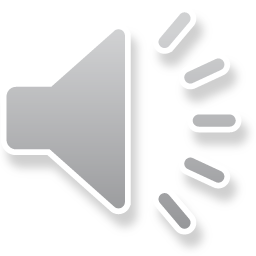 تمرينات للمرونة: 
(الجلوس على مقعد مع سند الظهر) – دورات الذراع- طاحونة أماماً- أعلى- خلفاًَ – أسفل- يكرر بالذراع الأخرى- ثم بالاثنين معاً- يلاحظ ثبات الظهر وفرده0 
(وقوف انثناء)- دوران المرفقين0 
(جلوس التربيع0 انثناء عرضاً) – دوران الجذع يميناً ويساراً- يؤدى هذا التمرين أيضاً من جلوس الركوب0 
(الوقوف فتحاً مع مد الذراعين مائلاً عالياً)- سقوط الجذع وهزه- مع تبادل تقاطع الذراعين وفردهما... يكرر0 
(الوقوف- تشبيك الأيدى خلف الظهر)- ثنى الرأس أماماً ثم خلفاً0 
(وقوف تشبيك الأيدى خلف الظهر) ثنى الرأس جانباً0 
 (وقوف تشبيك الأيدى خلف الظهر) لف الرأس جانباً0
التمرينات العلاجيه
تمرينات للتقوية والإصلاح: 
(الانبطاح مع شبك الأيدى خلفاً) – رفع الصدر لأعلى أى التقوس "هذا فى حالة إصابة الفقرات الظهرية فقط بالتحدب"0 
(التعلق) – ثم راحة - مع ملاحظة أن هذاالتمرين لا يؤديه مرضى القلب وبعض مرضى الجهاز التنفسى0 
(التعلق على عقل الحائط مع سند الظهر)- راحة بين كل مرة0 
(الوقوف فتحاً أمام عقل الحائط مع مد الذراعين أماماً ومسك العقلة)- ميل الجذع وعمل زاوية قائمة مع الحوض- الاستمرار فى هذا الوضع ثم راحة0
تمرين الزحف لكلا الجانبين0 
تمرين الزحف العميق أماماً- أخذ خطوات متبادلة بالركبتين مع زحلقة الذراعين أماماً ورفع الجذع وخفضه0